Power exhaust scenarios & control for projected high-power NSTX-U operation
J.E. Menard, S.P. Gerhardt, C.E. Myers, A. Brooks, M. Mardenfeld (PPPL)
M.L. Reinke (ORNL)
NSTX-U Research and Engineering teams
59th Annual Meeting of the APS Division of Plasma Physics
Milwaukee, WI
October 23 – 27, 2017
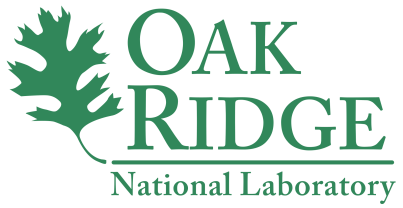 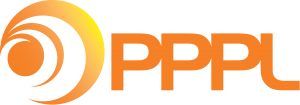 Abstract / Motivation
An important goal of the NSTX Upgrade (NSTX-U) research program is to characterize energy confinement in the low-aspect-ratio spherical tokamak configuration over a significantly expanded range of plasma current, toroidal field, and heating power, while increasing flattop durations to ~5 seconds. 
However, the narrowing of the scrape-off layer at higher current combined with an improved understanding of expected halo-current loads has motivated a significant re-design of NSTX-U plasma facing components in the high-heat-flux regions of the divertor. 
In order to reduce the expected divertor heat flux to acceptable levels, a combination of mitigation techniques will be used: increased divertor poloidal flux expansion and divertor radiation, and controlled strike-point sweeping. 
The machine requirements for these various mitigation techniques are studied here using a newly implemented reduced heat-flux model. 
Systematic equilibrium scans are used to quantify the required divertor coil currents and to verify vertical stability for a range of plasma shapes. 
Free-boundary control schemes to constrain the strike-point location and field-line angle-of-incidence are also described.
NSTX facility upgraded to access new physics using 2 major new tools:
1. New Central Magnet
2. Tangential 2nd Neutral Beam
Higher T, low n* from low to high 
 Unique regime, study new  transport and stability physics
Full non-inductive current drive
 Not demonstrated in ST at high-T
Essential for any future steady-state ST
NSTX-U integrated performance goals
1. New Central Magnet
2. Tangential 2nd Neutral Beam
2× heating power (5  10MW)
4× divertor heat flux ( ITER levels)
Up to 10× higher nTE (~MJ plasmas) and energy injected into vessel
2× toroidal field (0.5  1T)
2× plasma current (1  2MA)
5× longer pulse (1  5s)
NSTX confinement increased at higher Te
ST-FNSF
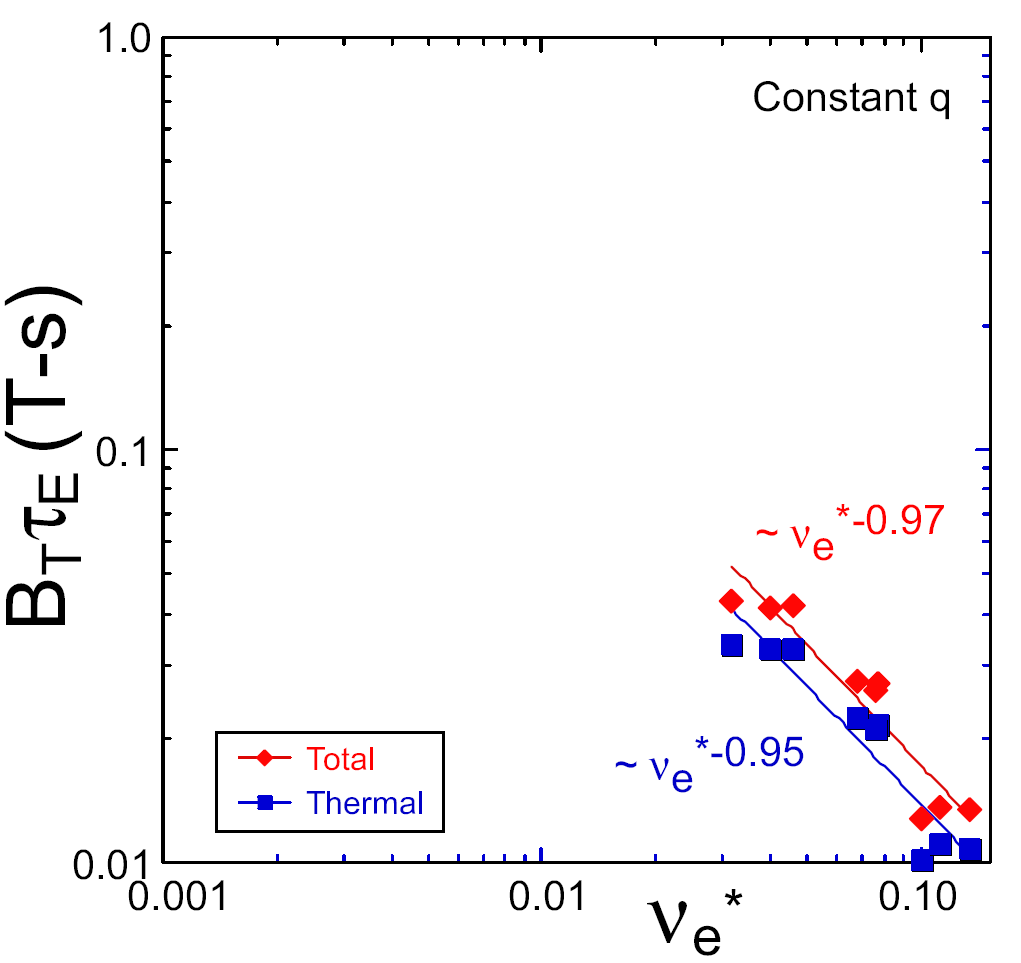 constant q, b, r*
NSTX Upgrade
?
NSTX
ITER-like scaling
Normalized electron collisionality ne*  ne / Te2
Will confinement trend continue, or look like conventional A?
Rationale for 1T, 2MA, 10MW requirement
2× increase in plasma current IP and toroidal field BT sufficient to differentiate between conventional (ITER 98y,2) and low-A (ST) H-mode confinement time t at higher plasma temperature and/or density:




2× heating power P needed to access high enough stored energy to access wide range of b at 2× higher field and current: bN ≤ ~4.5-5.5, bT ≤ ~15-20%
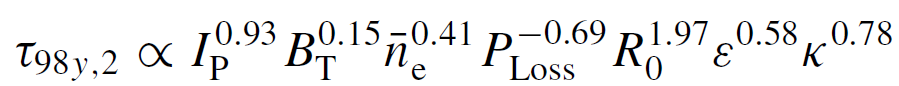 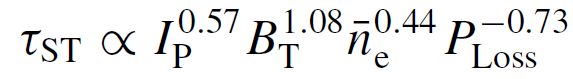 NSTX-U magnet pulse duration requirement arises from goal of achieving current profile equilibration
Current redistribution time tCR  Te3/2  longest for highest confinement, lowest density
Physics ranges of interest:
Normalized confinement:  H98y2 = 1-1.5, HST ≤ 1
Normalized density fGW = 0.5-1 – lower range for low n*
Longest tCR ~1.8s - for H98y2 = 1.4-1.5, fGW = 0.5-0.6 
This H98y2 and fGW combo accessed only transiently on NSTX
Significant physics R&D needed to access such plasmas
Access then measure stationary profiles  Dtflat ~3tCR

3tCR ~ 5-5.5s  motivates goal of 5s IP flat-top
Achievable pulse-lengths and Dtflat / tCRConstraint: maximum IP flat-top duration = 5s (set by TF)
H98y2 ≥ 1.2: Dtflat = 5s for all fGW

Dtflat < 5s at lower H (high fGW)

Note: NSTX-U accessed H98y2 ~ 1.1-1.15 during initial ops
Flat-top durations range from ~2.7 to ~6.3 tCR
Nearly all cases (97%) meet or exceed ~3 tCR
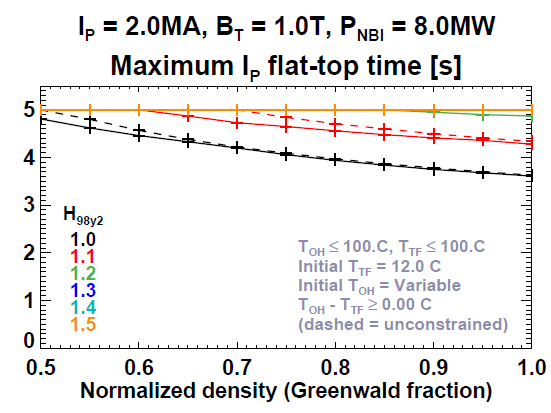 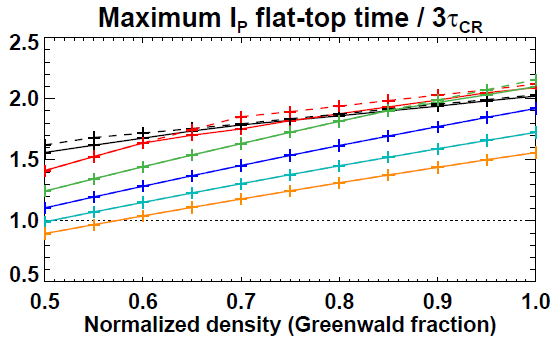 Boundary shaping flexibility drives PF coil and structural requirements for plasma operation
2MA, 1T:  32 shapes × 3 OH states = 96 equilibria
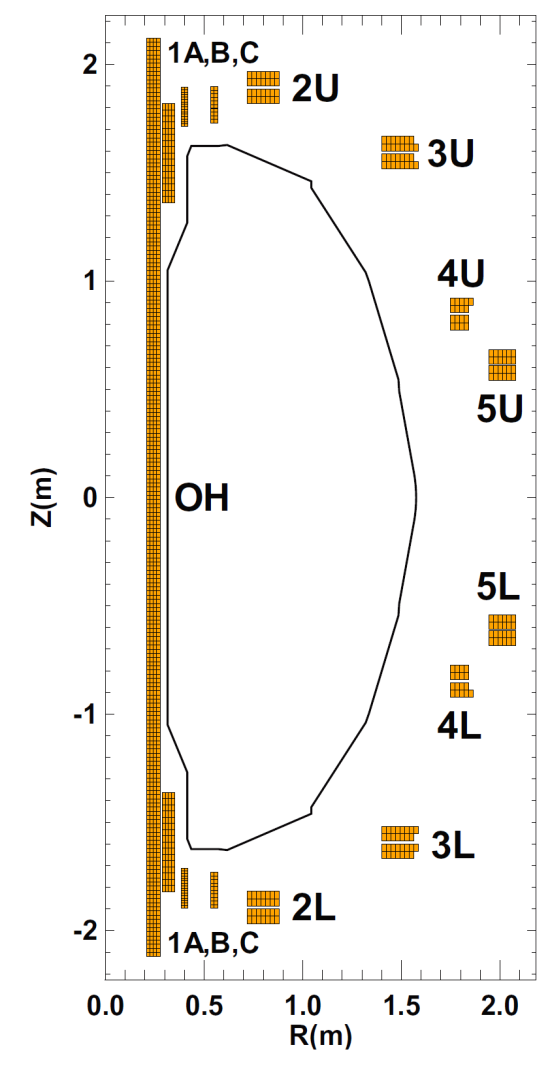 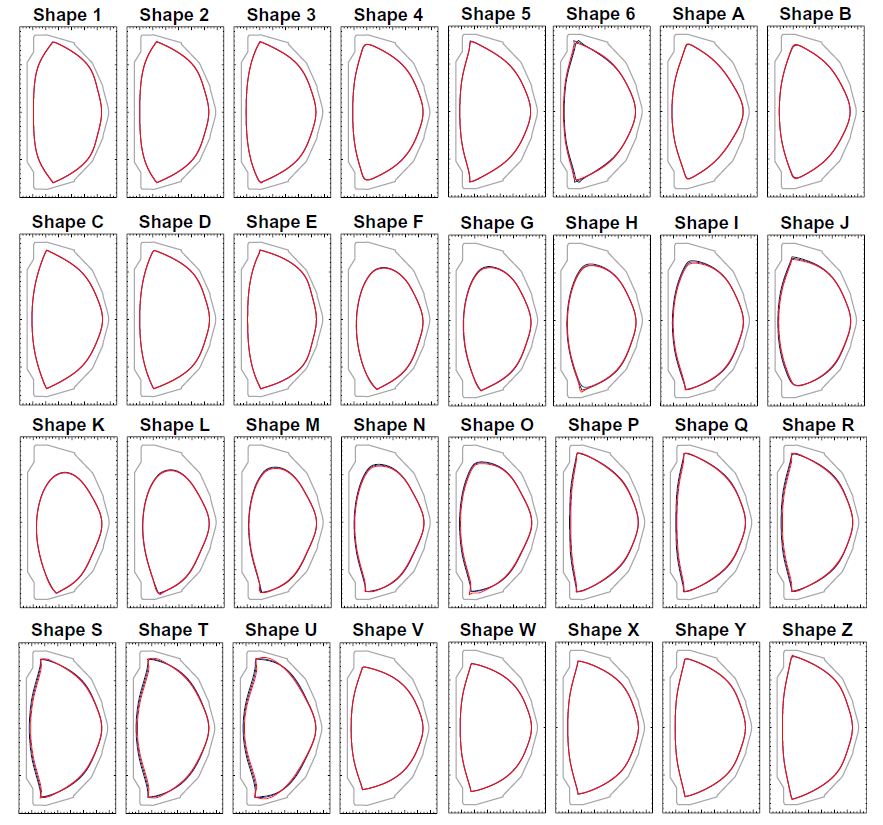 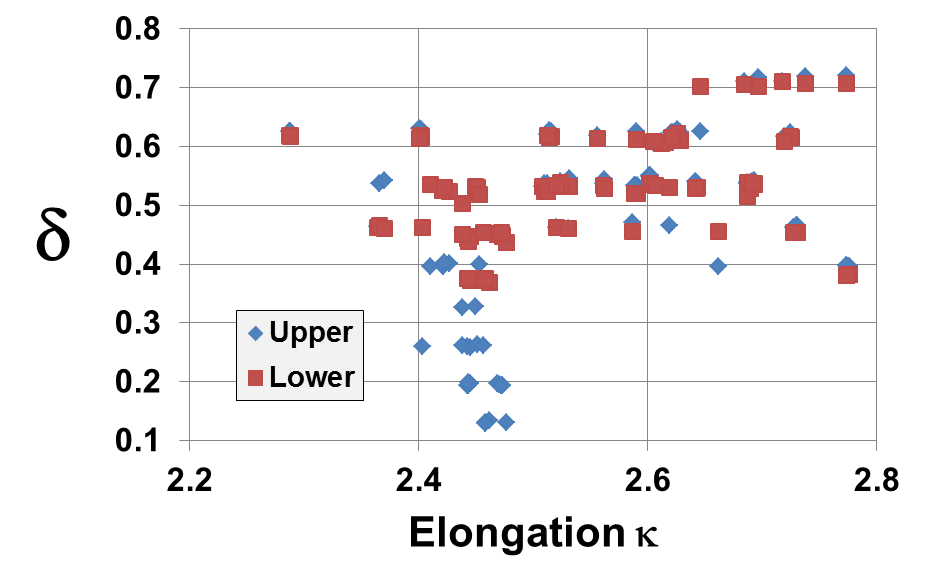 96 scenarios primarily higher-k, lower-li high-performance H-modes (bN ~ 5)
2MA, 1T:  32 shapes /  96 scenarios
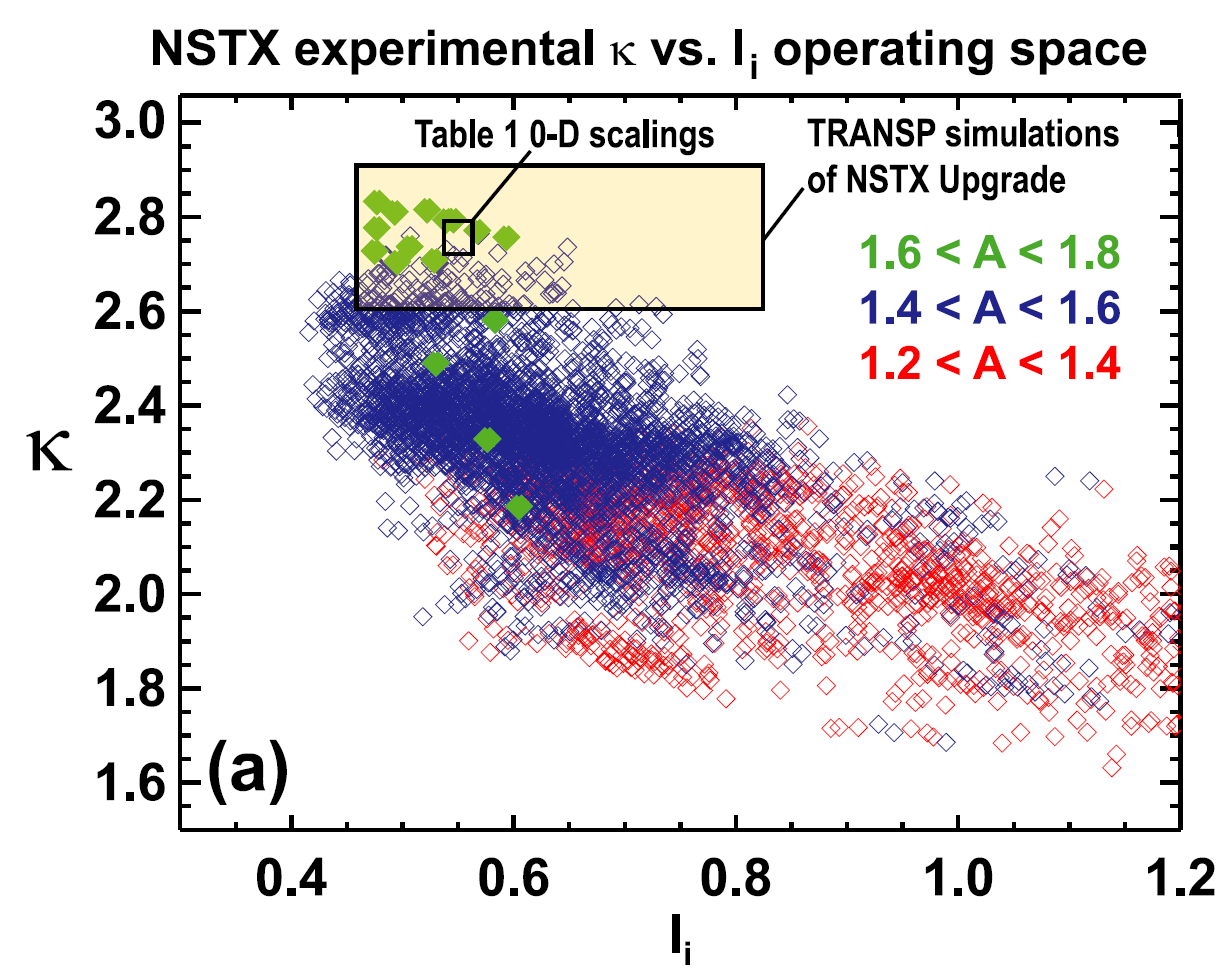 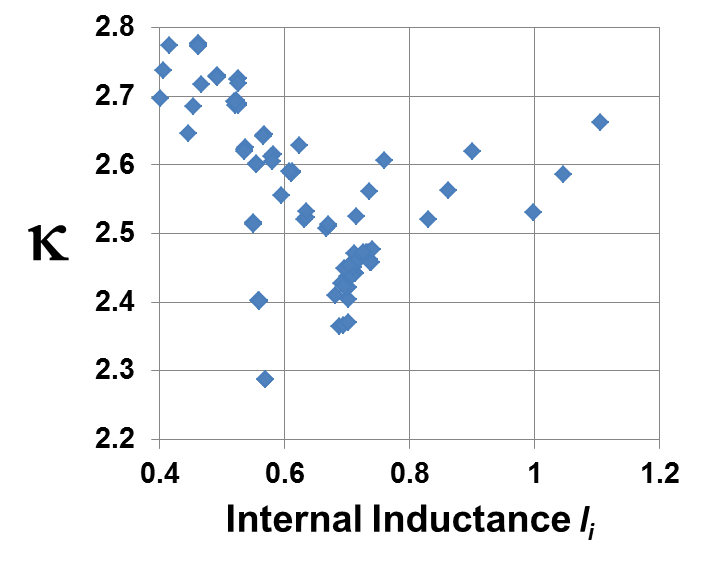 Higher li ~1-1.5 L-modes not included in design requirements  L-mode IP < 2MA, Dtflat < 5s
Operating k depends on range of stable internal inductance(& impacts power-exhaust solution)
Internal inductance depends on bootstrap and NBI current profiles which depend on thermal transport 










Risk:  No NSTX-U transport data yet at high BT, IP, k
This confinement physics data is a key motivation for the Upgrade in the first place!
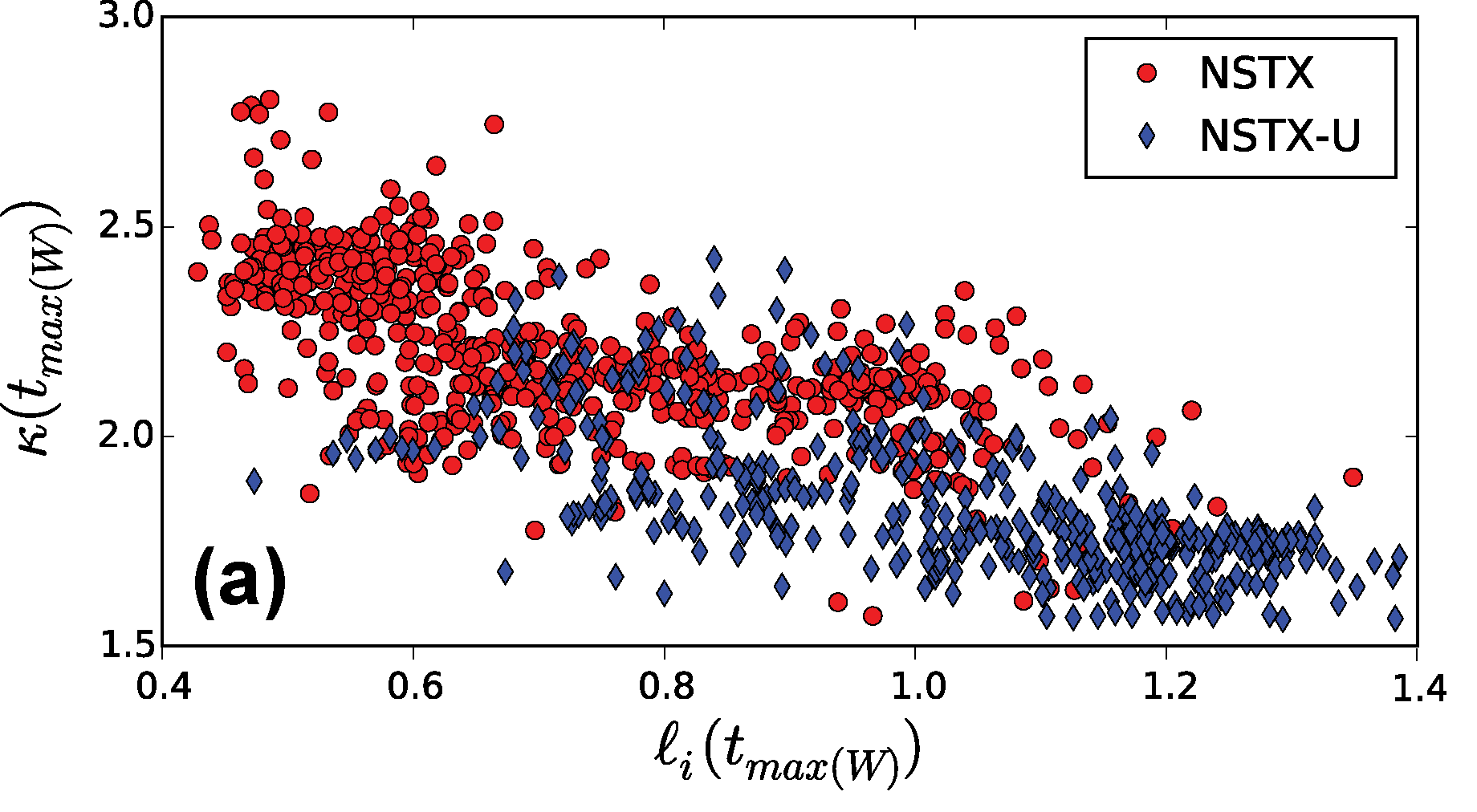 k = 2.8
k = 2.5
Reduced heat flux model
Parametric fits to divertor heat flux
T. Eich, et al., Nucl. Fusion 53 (2013) 093031, Eqn 1
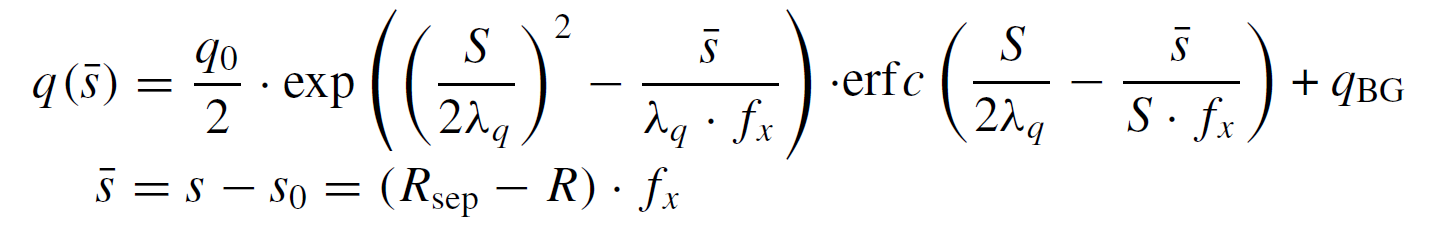 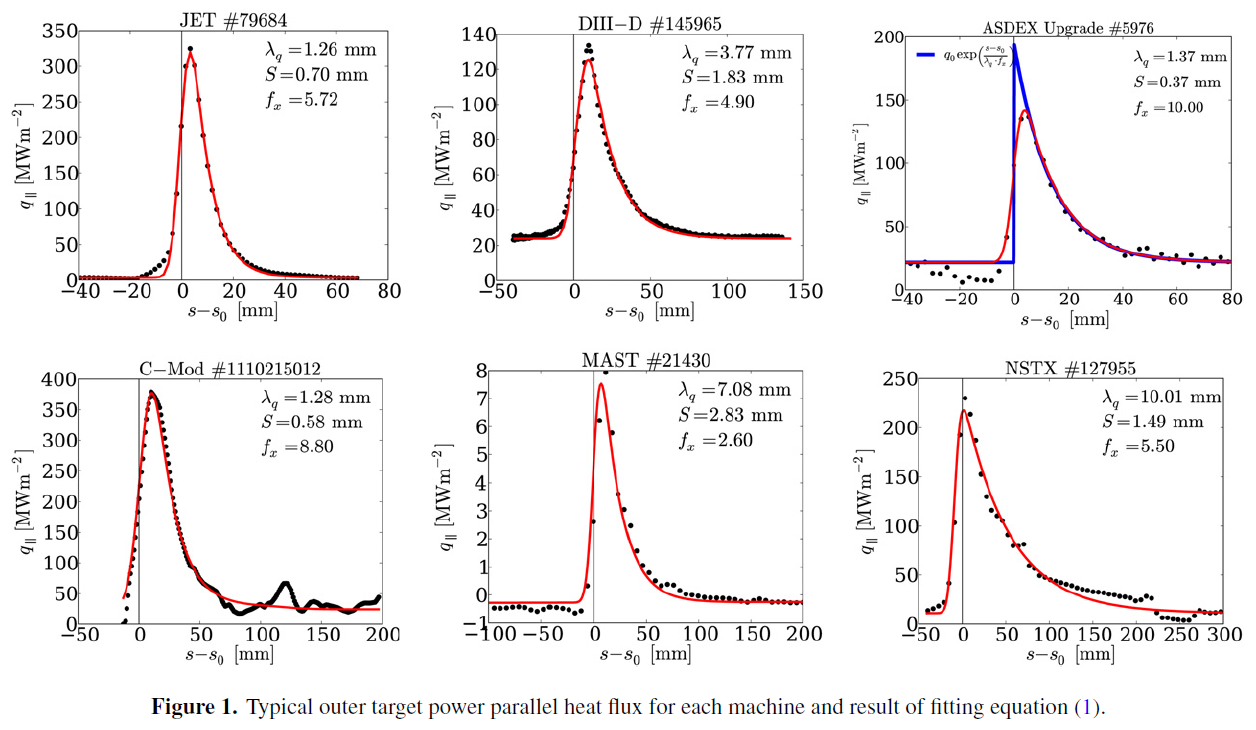 Model for SOL heat flux width lq
T. Eich, et al., Phys. Rev. Lett. 107 (2011) 215001
Equations 5, 7-10  Goldston heuristic drift model for lq
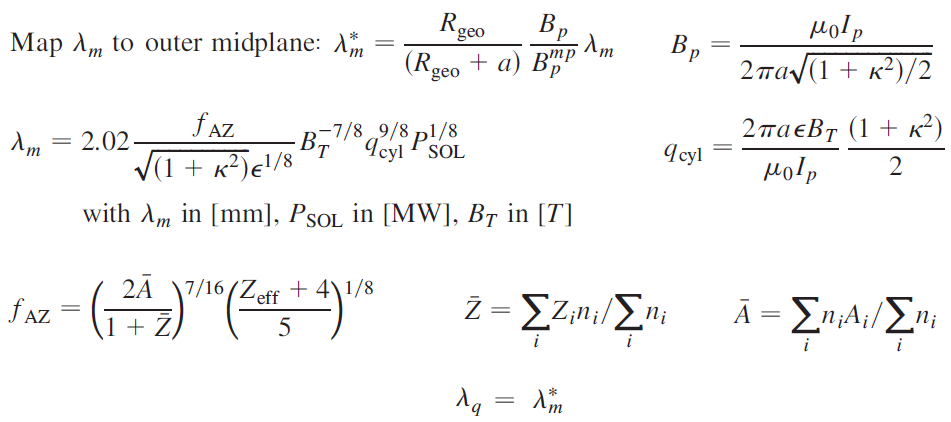 Use
Data for private flux region width wpvt=S
M. Makowski et al., Phys. Plasma 19, 056122 (2012)
T. Eich, et al., Nucl. Fusion 53 (2013) 093031
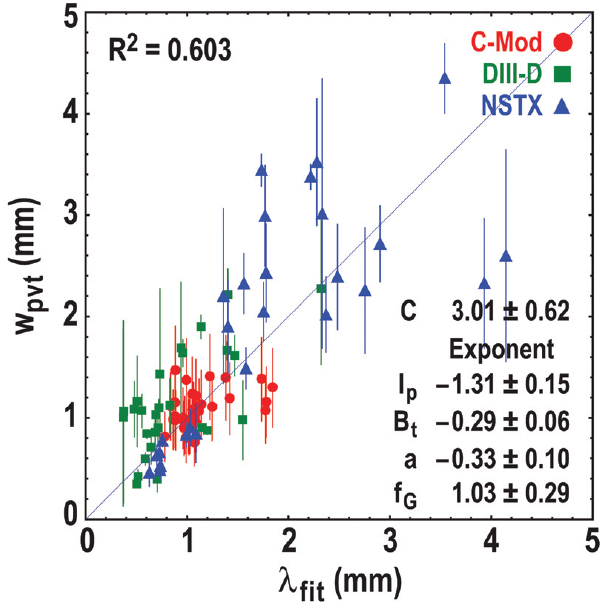 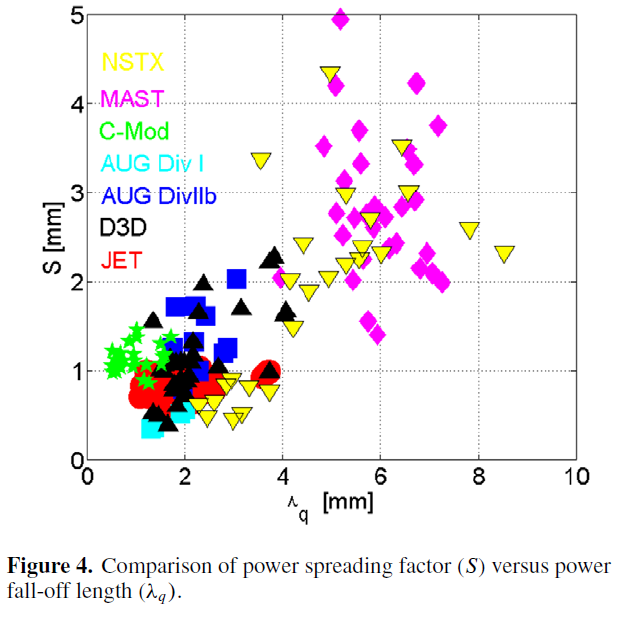 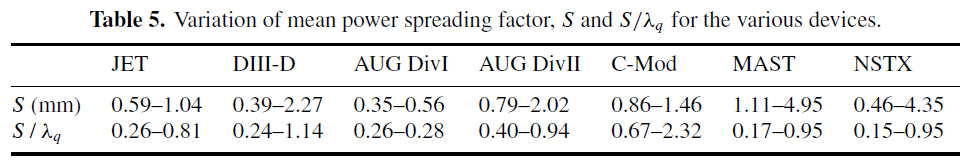 Generalized divertor heat-flux modelconsistent with Eich parametric fitting
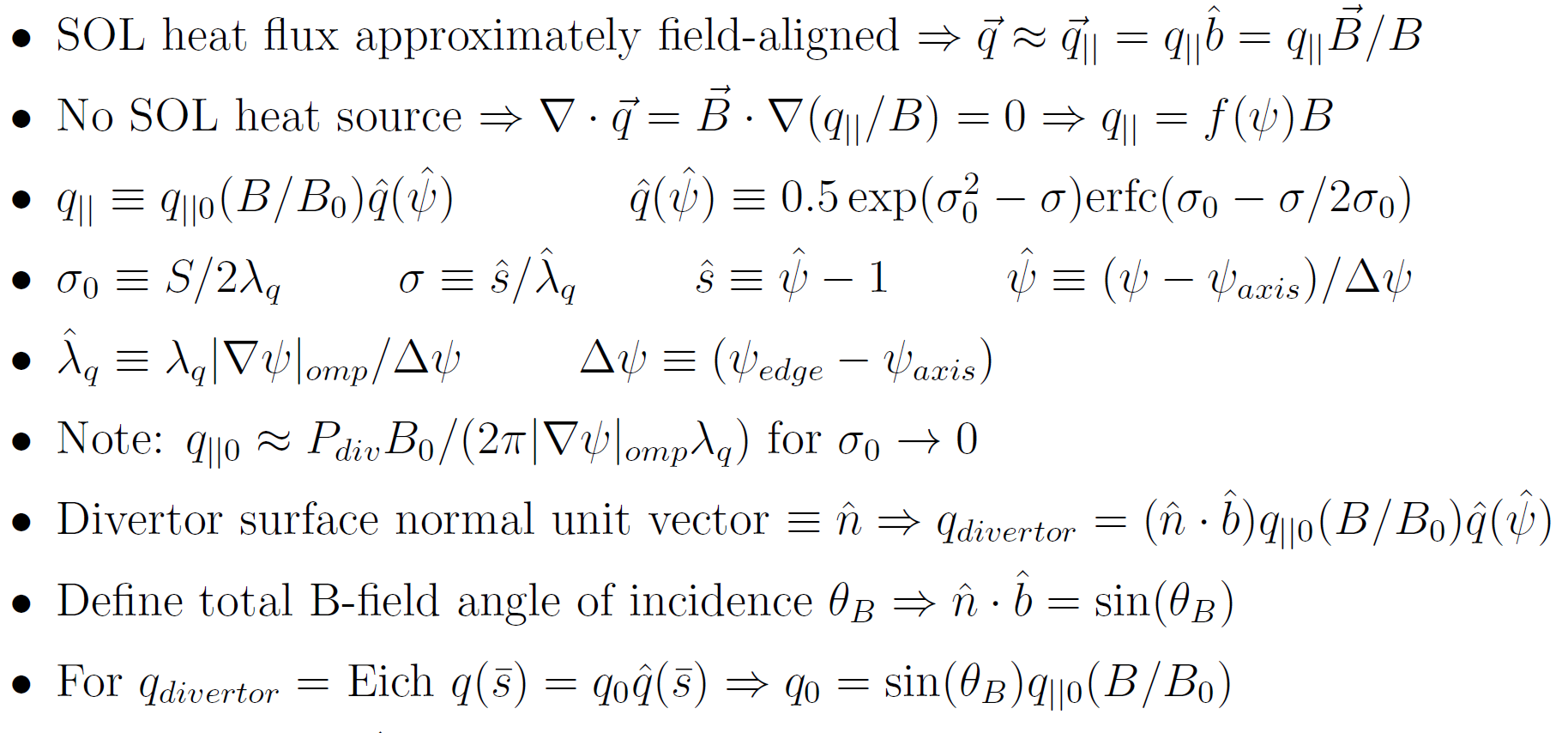 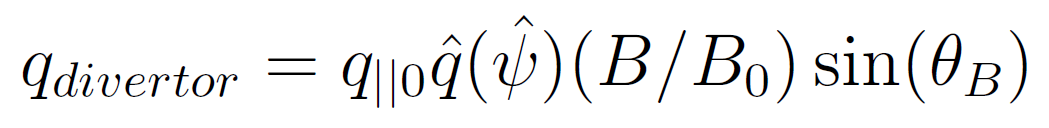 Choice of S for NSTX-U calculations
Options:
SMak = S from Makowski scaling
Srel = MIN(S / lq) × lq = 0.15 × lq 
MIN(S / lq) = 0.15, 0.17 for NSTX, MAST
Sfix = fixed / constant value of S
NSTX-U model uses combination of all these options as follows:
First set S = MIN( [SMak, Srel] )
Then enforce Smin  S  Smax
Smin = 0.1mm, Smax = 0.5mm
S typically set by S = Srel  0.2-0.3mm
S = 0.15 × lq  Smak(fG = 0.4, 2MA, 1T)
 Consistent w/ physics/ops goal fG  ≥ 0.5
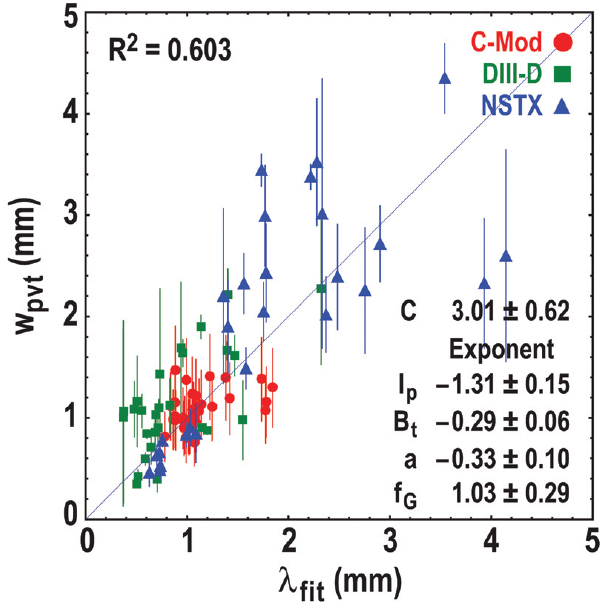 Model for power conducted to divertor target
Pheat = total heating power (ohmic + auxiliary + alpha)
frad = fraction of heating power radiated from core
For NSTX-U projections assume frad = 0.3
Prad = frad × Pheat = power radiated from core
Psol = Pheat × (1-frad) = power into SOL
Ndiv = Number of in/out divertor legs connected to target
Ndiv = 1 for single null (SN), Ndiv = 2 for double null (DN)
fobl = fraction of power to outboard divertor leg(s)
For NSTX-U projections assume fobl = 0.8 for DN, 0.65 for SN
fibl = (1-fobl) = fraction of power to inboard divertor leg
fleg = fobl or fibl = fraction of power to chosen divertor leg
Pdiv = Psol fleg / Ndiv = power conducted to divertor target
NSTX example: low d, IP = 0.8MA
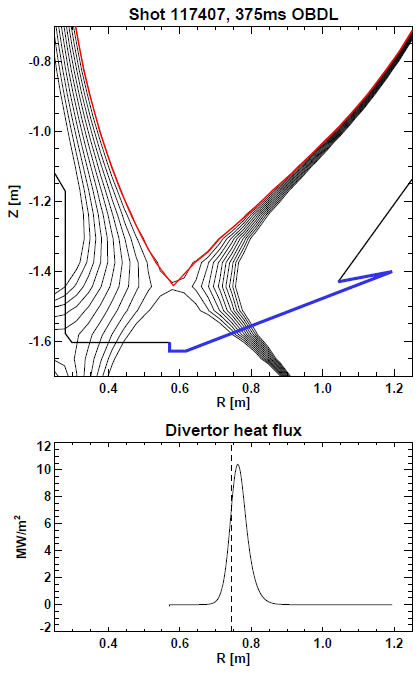 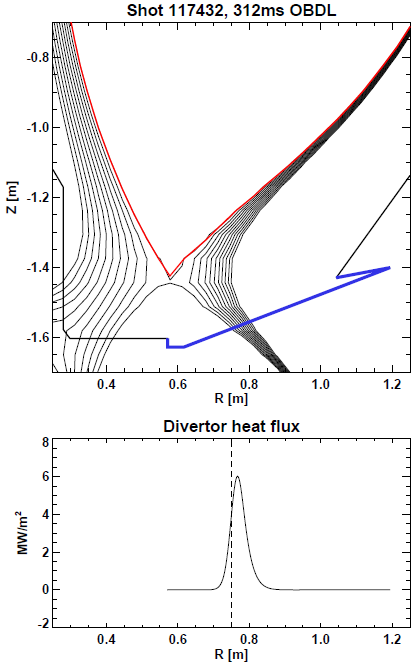 D. Gates et al. Phys. Plasmas 13 (2006) 056122
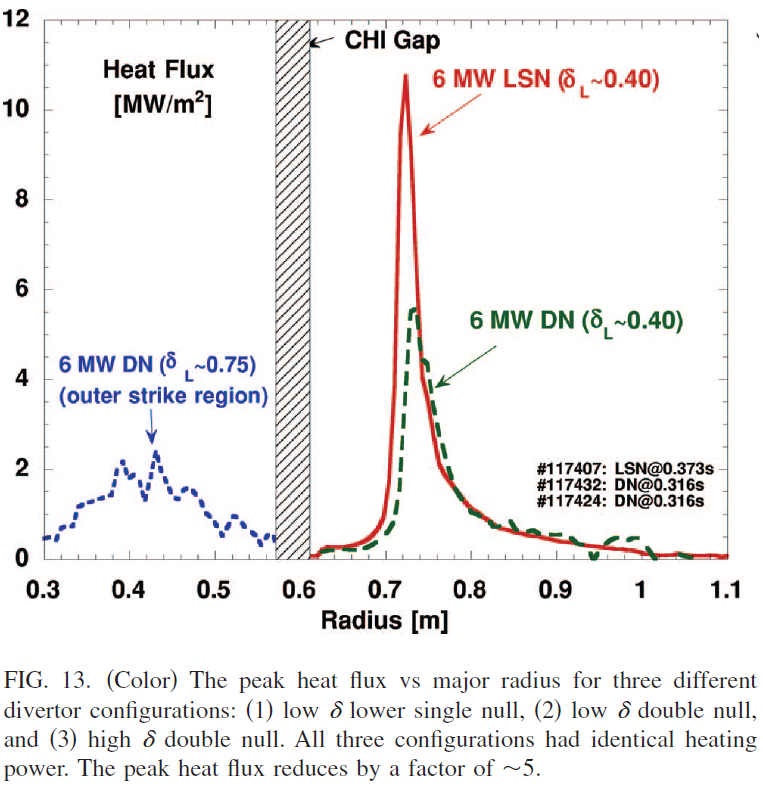 EFIT02
IP = 0.8 MA
Pheat = 6 MW
frad = 0.3
fobl = 0.8
fG = 0.624
S = SMak
EFIT02
IP = 0.8 MA
Pheat = 6 MW
frad = 0.2
fobl = 0.65
fG = 0.605
S = SMak
NSTX example: high d, IP= 1.2MA
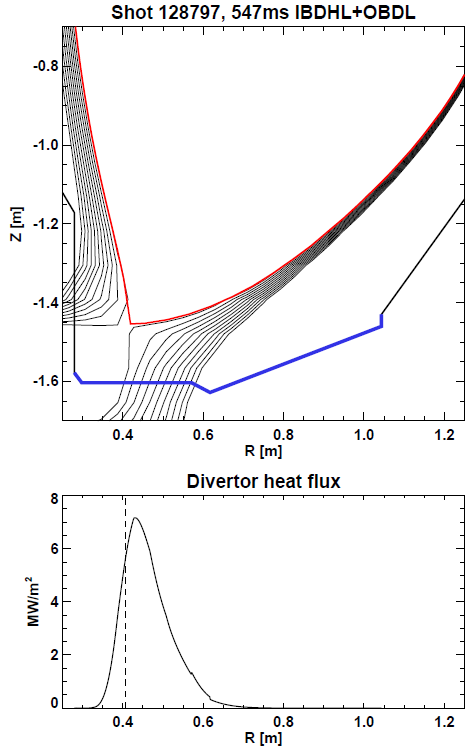 V.A. Soukhanovskii et al Nucl. Fusion 49 (2009) 095025
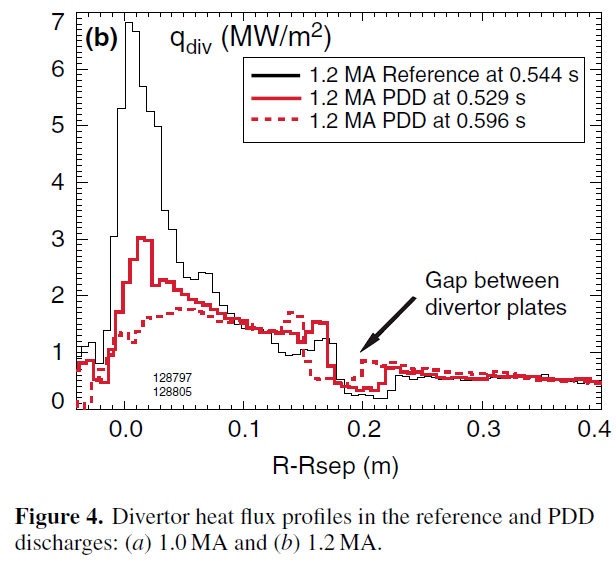 LRDFIT06
IP = 1.2 MA
Pheat = 6 MW
frad = 0.3
fobl = 0.65
fG = 0.6
S = SMak
Strategies for Mitigating Heat Fluxes
Increase poloidal flux expansion
changes the amount of wetted area on divertor, but also makes for shallow angles
Strikepoint sweeping in time
use PF coils to move the strike point back and forth across the surface 
Increase radiation fraction 	        (30% assumed in models)
contingency due to uncertainty  of compatibility w/ physics goals
adding new divertor fueling locations to help us exploit radiative exhaust
Energy Conf. Time
how we move on this plot is a research focus of the fusion program worldwide
Div. Temperature, Heat Flux
Comments on comparison to NSTX and extrapolation to NSTX-U
Have looked at very limited number of NSTX cases
frad = 0.2-0.3 and S = SMak might be reasonable scaling assumption for NSTX / NSTX-U
Peak heat fluxes can match, but exact profile shapes differ
There is substantial uncertainty in both frad and SMak
Need DIVSOL TSG to identify more cases for comparison
More detailed analysis of NSTX S-scaling would be valuable
For scaling to NSTX-U, use more conservative (i.e. smaller) S = Srel = 0.15 × lq 
Detachment is option for reducing NSTX-U heat-flux
Showed reduction of q by ~50-70% in NSTX
Prefer not to rely on detachment for NSTX-U scenarios
Beneficial to have more operating margin if PFCs will allow
NSTX-U projection example: high d, IP = 2MA with high flux expansion divertor
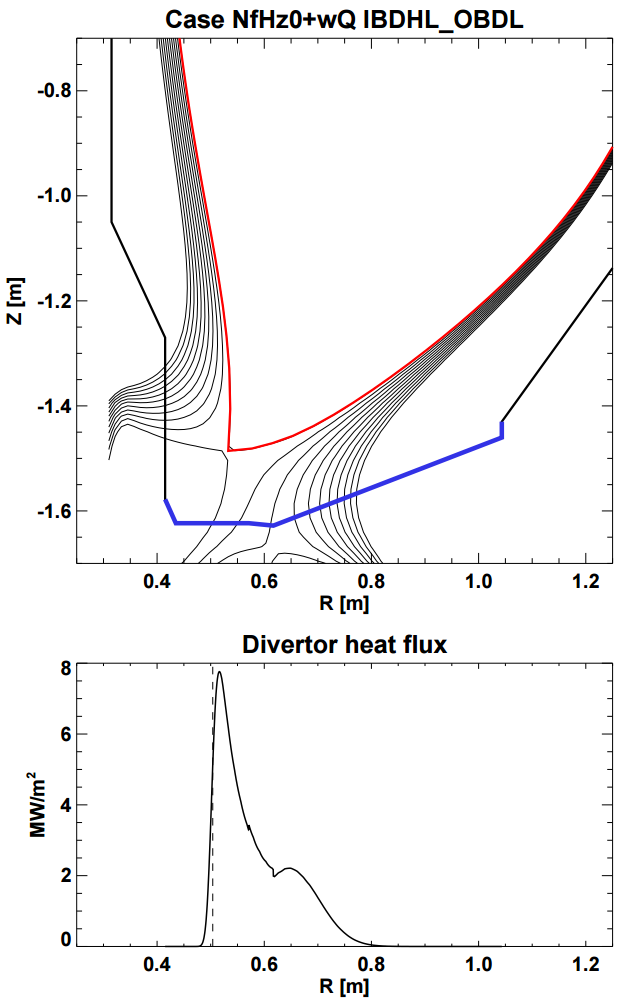 A = 1.75, k = 2.74, balanced DN
IP = 2MA, BT = 1T, Pheat = 10MW
lq-mid =1.97mm, S/lq = 0.15
Poloidal flux expansion = 36
Also assume B-field angle of incidence qB must be ≥ 1 (tile alignment / leading edge tolerance)
Radiation fraction = 30%
80% of power to outboard
50-50 split between upper/lower
Pdiv ~ 2.8MW to divertor target
qdiv-peak = 7.8 MW/m2
PF1A, C used
PF1B not used
qB = 1.1
Example case from 96 with high IPF1A
A=1.84, k=2.5, dU, L = 0.193, 0.375, IOH=0, IPF1AU,L = 15, 7kA
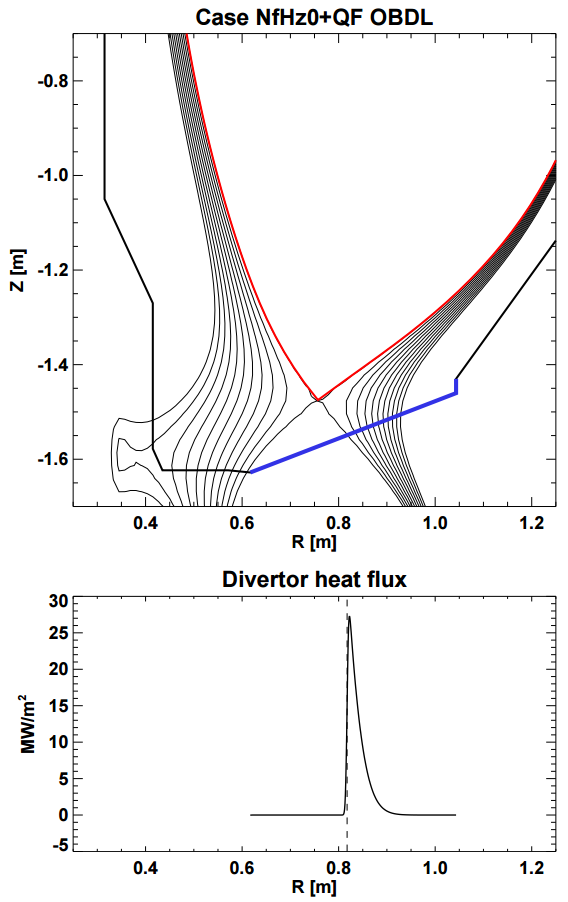 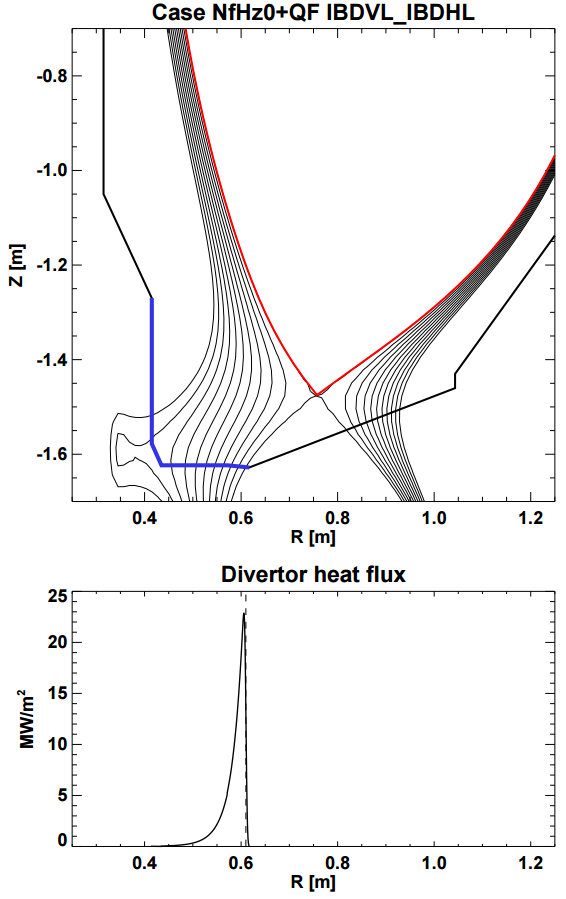 qpeak ~20-25MW/m2

Dtflat < 1s without sweeping or other mitigation
Example: Scan 1:  No PF1B, use PF1C for high flux expansionIBDH tile heat flux projections
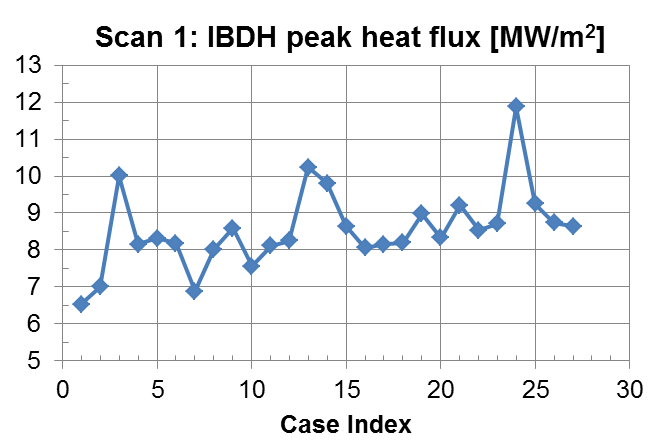 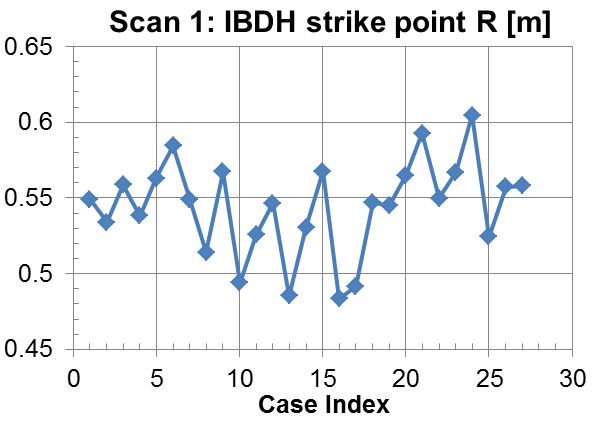 HD model lq 
S / lq = 0.15
frad = 0.3
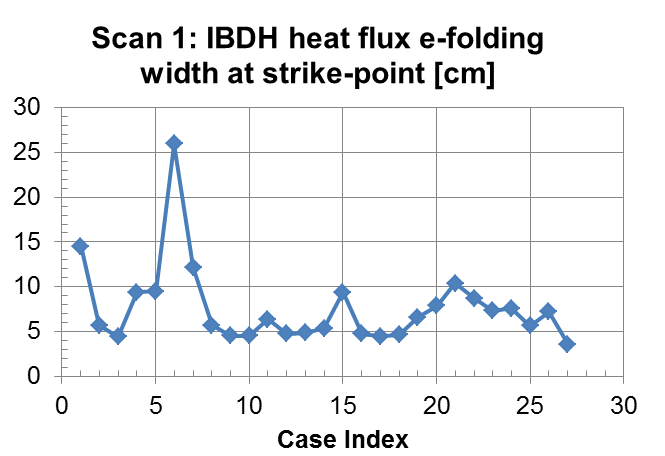 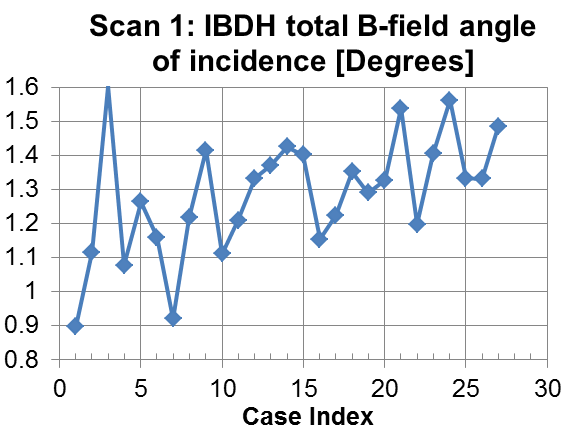 Elongation Impacts Use of Poloidal Flux Expansion
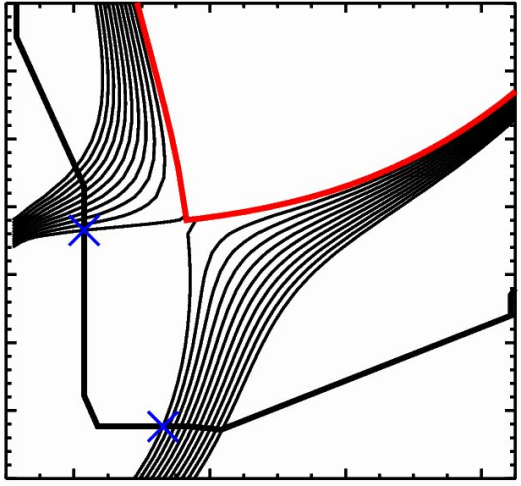 Low-k shapes have x-point far from PFCs have useful scientific value
Ip = 1 MA, PNBI = 3 MW L-mode
flux expansion < 3, field line angles > 10 deg
high stationary heat flux (> 6 MW/m2)

Increasing kappa and moving x-point closer  to targets can mean higher Ip, PNBI are ‘easier’
IP=1.00 MA, BT=0.75  T, 7.5 MW:  qpeak  ~ 12 MW/m2
IP=1.25 MA, BT=0.75  T, 8.0 MW: qpeak  ~ 7 MW/m2

Shape/heat flux coupling stronger in STs
qpeak ~ 12 MW/m2
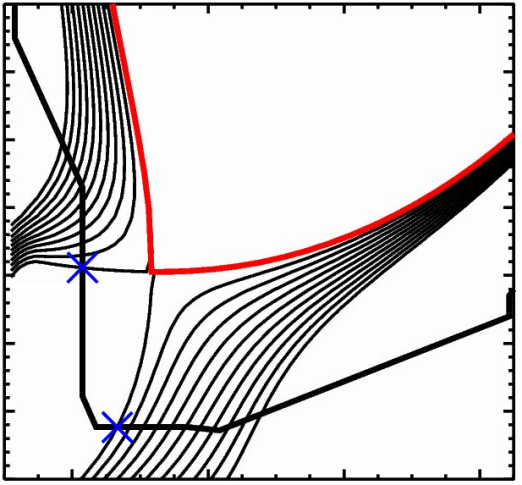 qpeak ~ 7 MW/m2
Initial Modeling of Sweeping Shows Benefits(Implemented in reduced model by M. Reinke, ORNL)
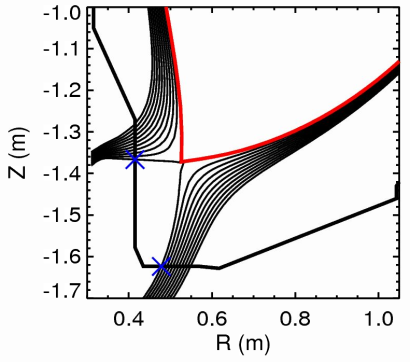 assemble individual equilibria and interpolate
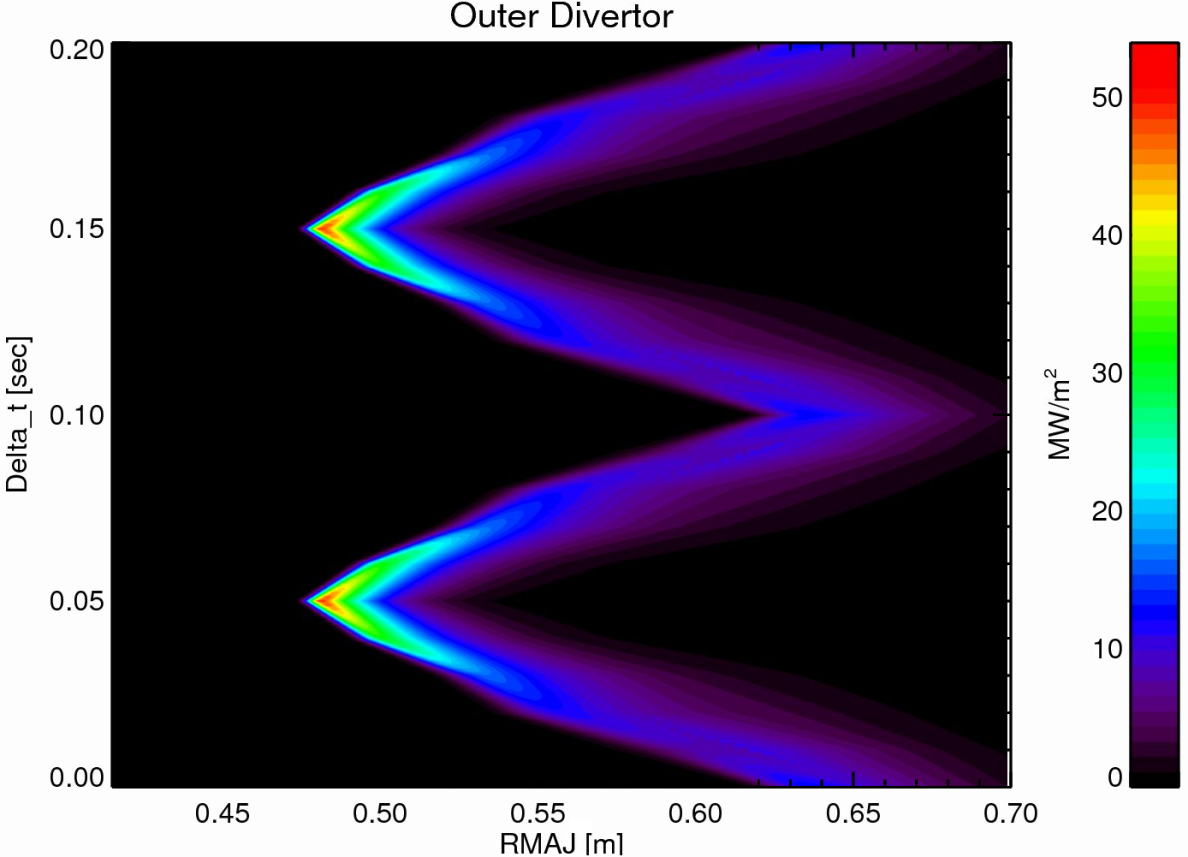 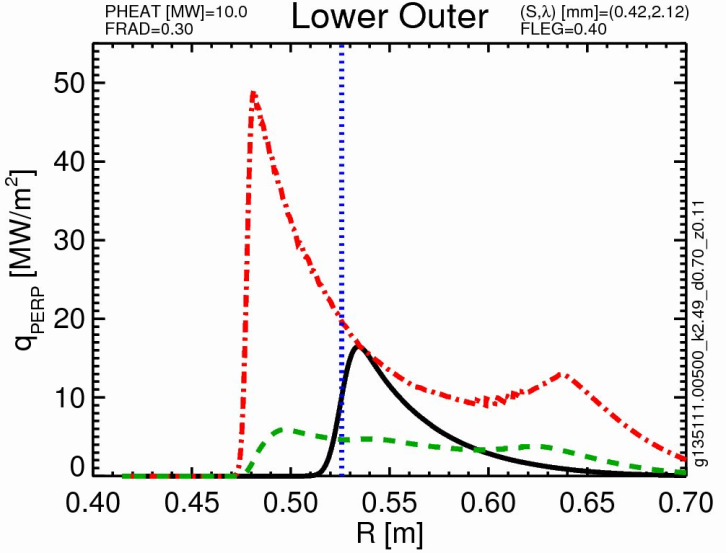 qperp
C
2 MA
1 T
10 MW
A
A
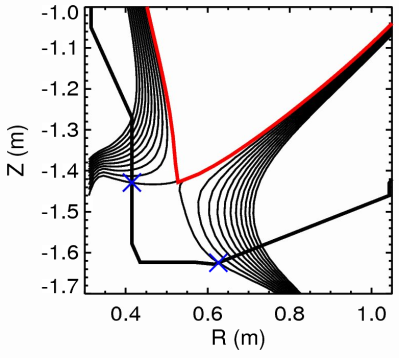 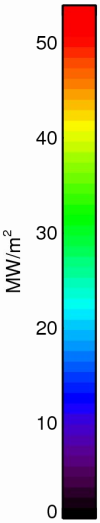 B
B
C
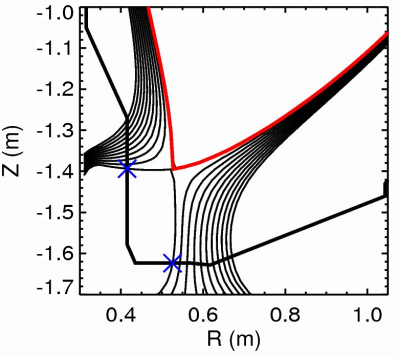 Single Equilibrium
Peak Across Scan
Time Averaged
C
HHF Tile Designs Converged to ‘Small Cubes’
temperature
compressive stress
tensile stress
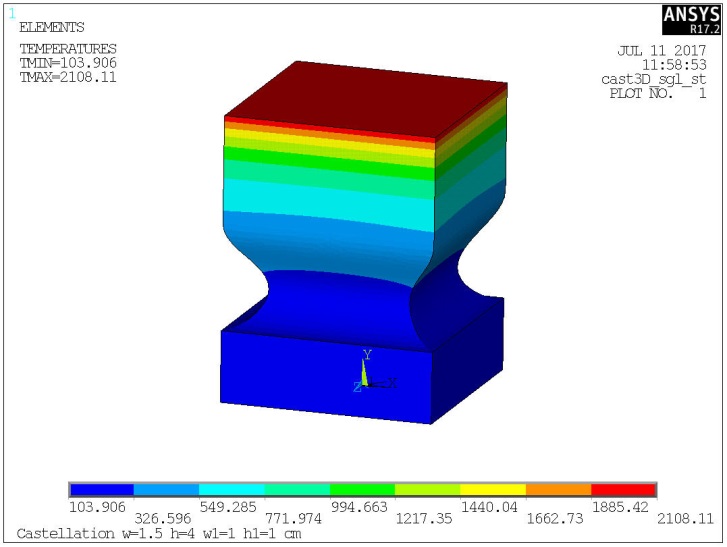 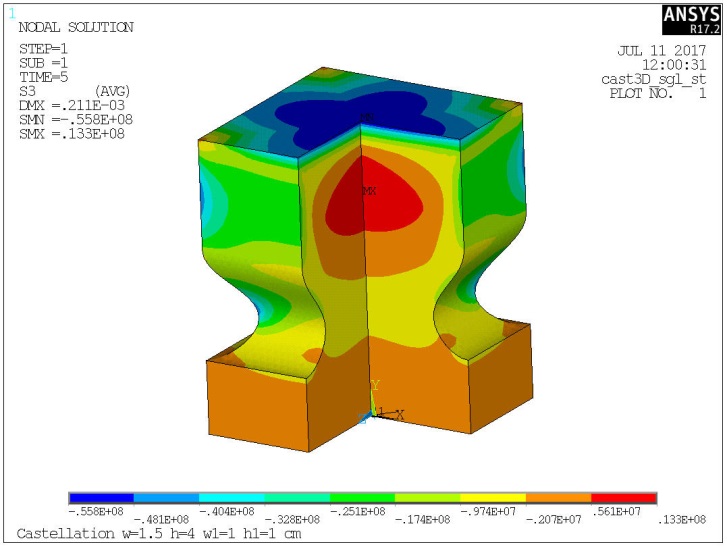 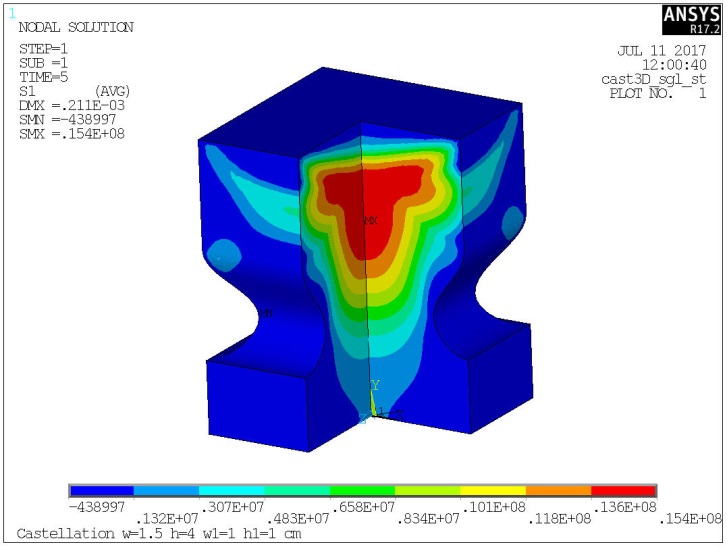 40 mm
30 mm
ANSYS simulation of 10 MW/m2 for 5 sec onto isotropic graphite at normal incidence
larger tiles ‘bow’, enhancing stress, small cubes relieve this by ‘mushrooming’
design criteria using Tlimit ~ 1600 oC, and allowable stresses of 50% material limit
scoping simulation show Tmax = 2100 oC, max compressive stress of 55.8 MPa (86% of allowable) and max tensile stress of15.4 MPa (51% of allowable)
example of design that is ‘temperature limited’ and not ‘stress limited’
Developing Designs Using Castellated Tiles
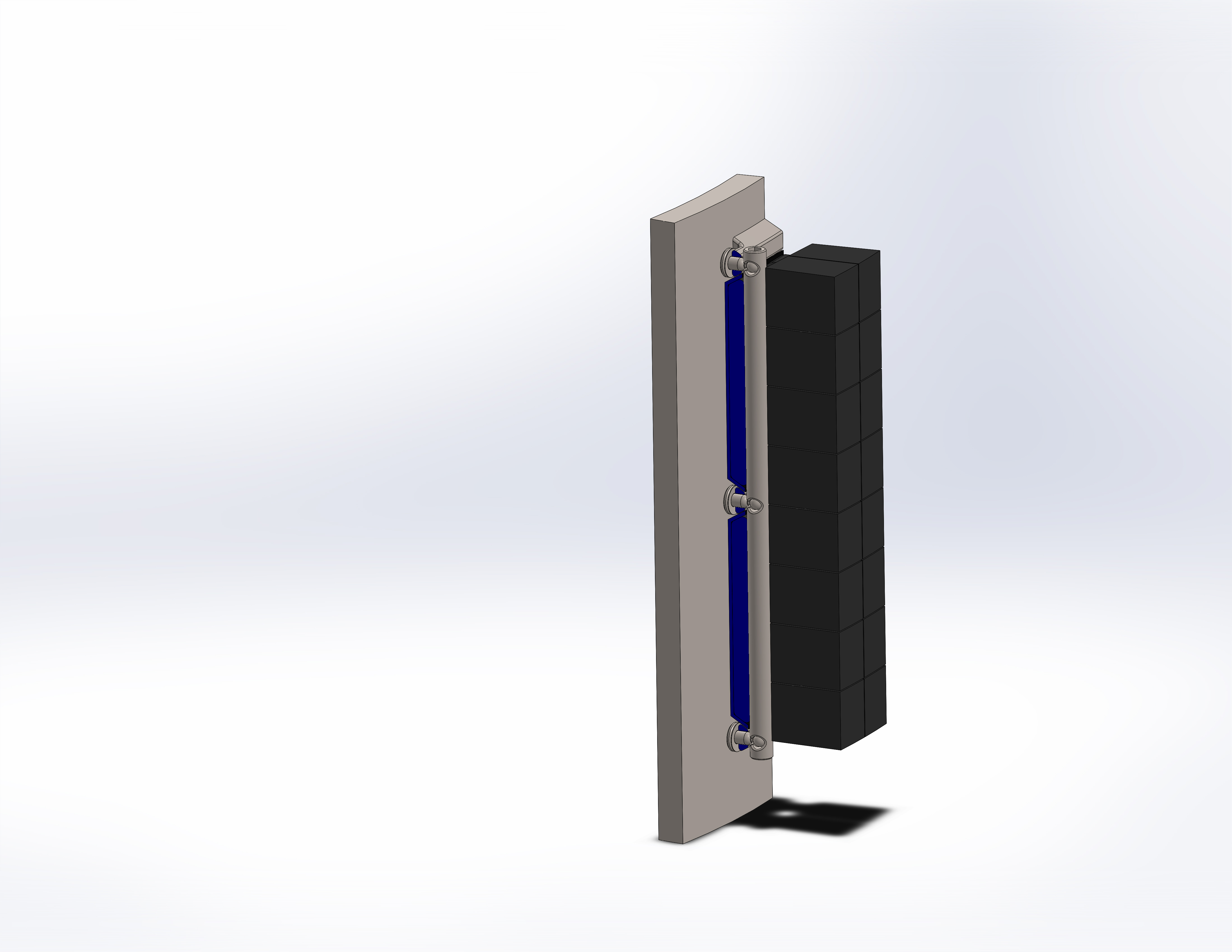 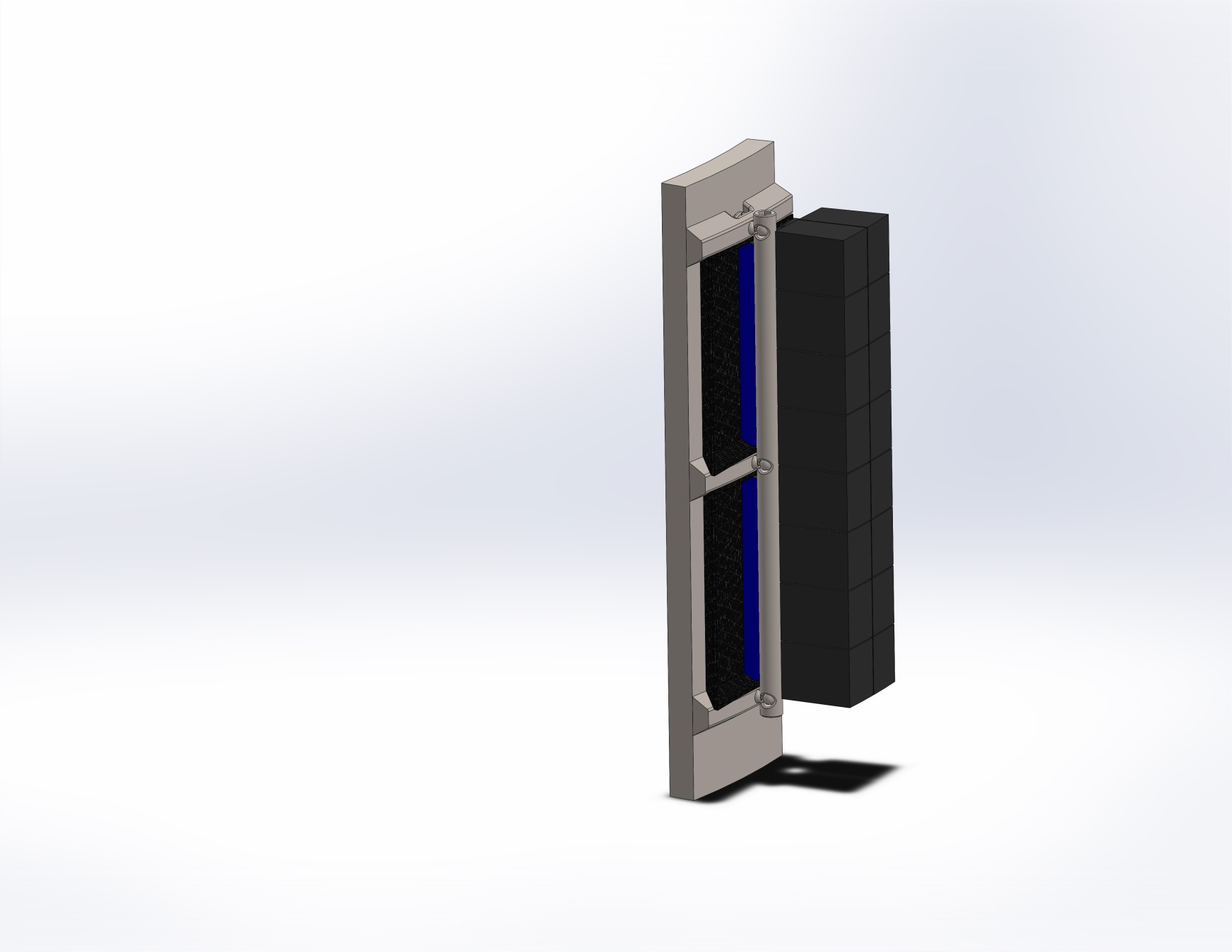 Designs working to avoid front-surface holes in HHF regions 
Side-access through removing low-heat flux tiles w/ front surface holes
Ex: cam-like action secures tiles against mounting plate/vessel 
Beginning designs for inter/intra-tile diagnostics
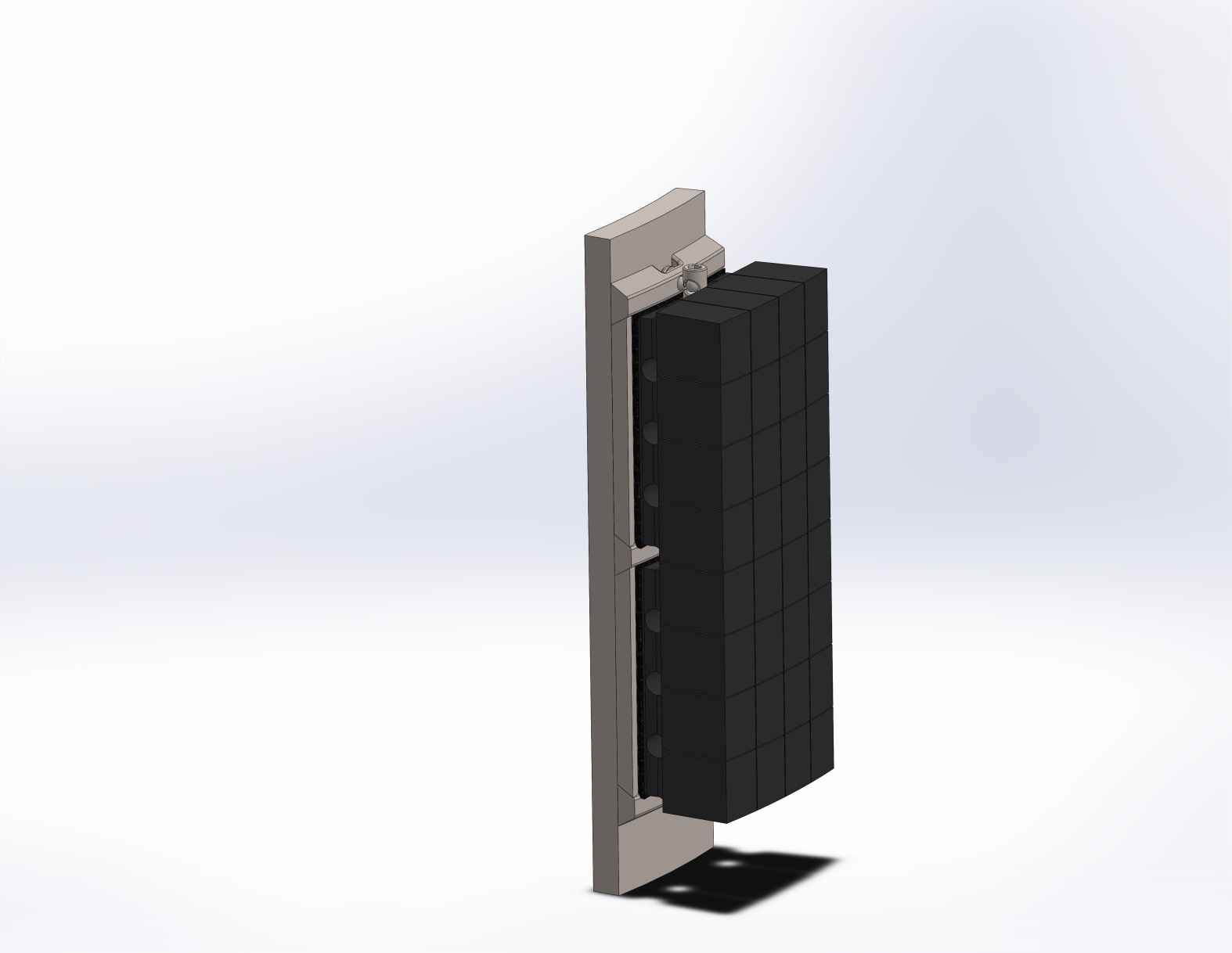 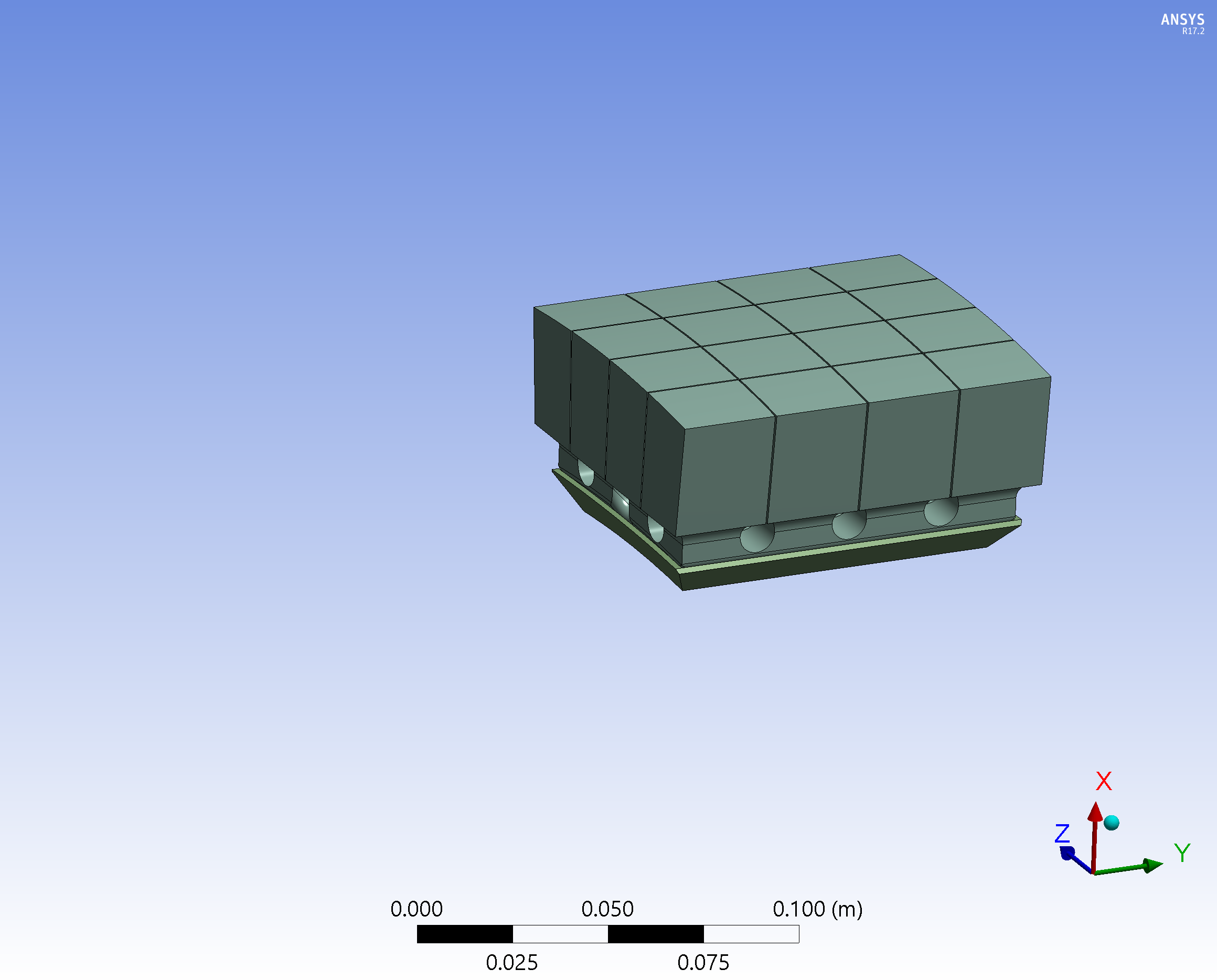 cover HHF surfaces using 100 mm x 100 mm tiles made of 4 x 4 castellated ‘small cubes’
example vertical divertor
Empirically Motivated Divertor Power Sharing(Implemented in reduced model by M. Reinke, ORNL)
NSTX only measured the outer, lower divertor heat flux
model uses inner/outer split of  70/30 LSN and 55/45 USN, smooth transition in-between
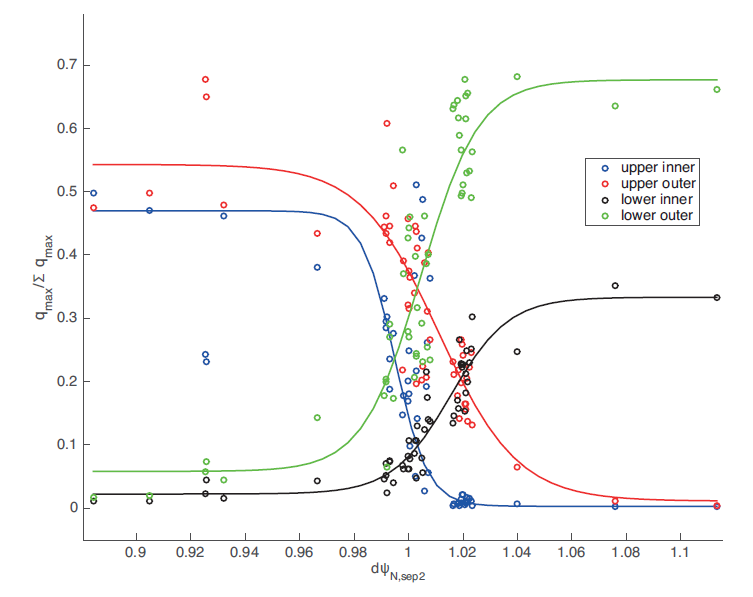 C-Mod H-mode; Brunner APS 2016
MAST L-mode; Wenninger, IAEA 2016
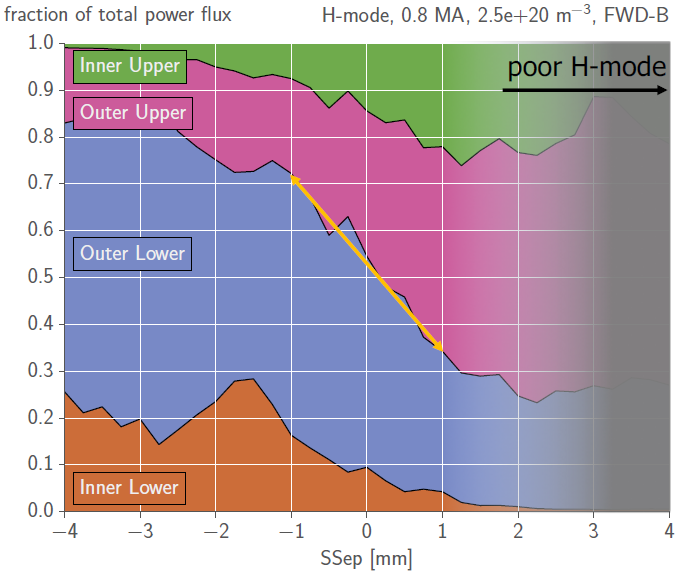 UPPER NULL
LOWER NULL
Tile Shaping Used to Avoid Leading Edges
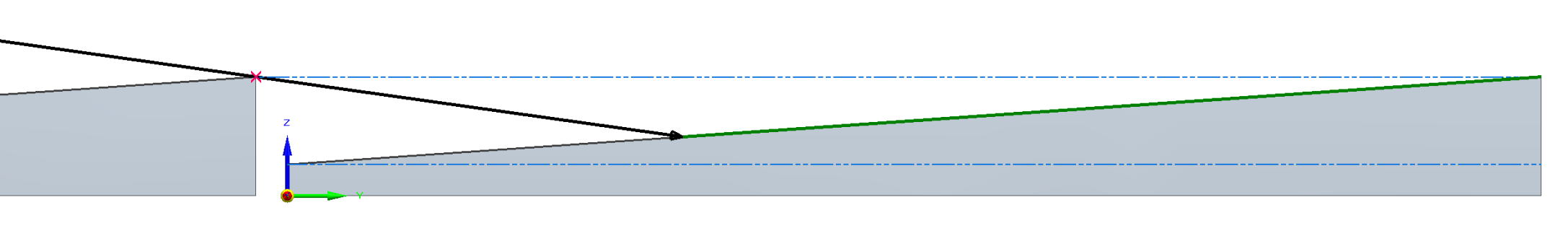 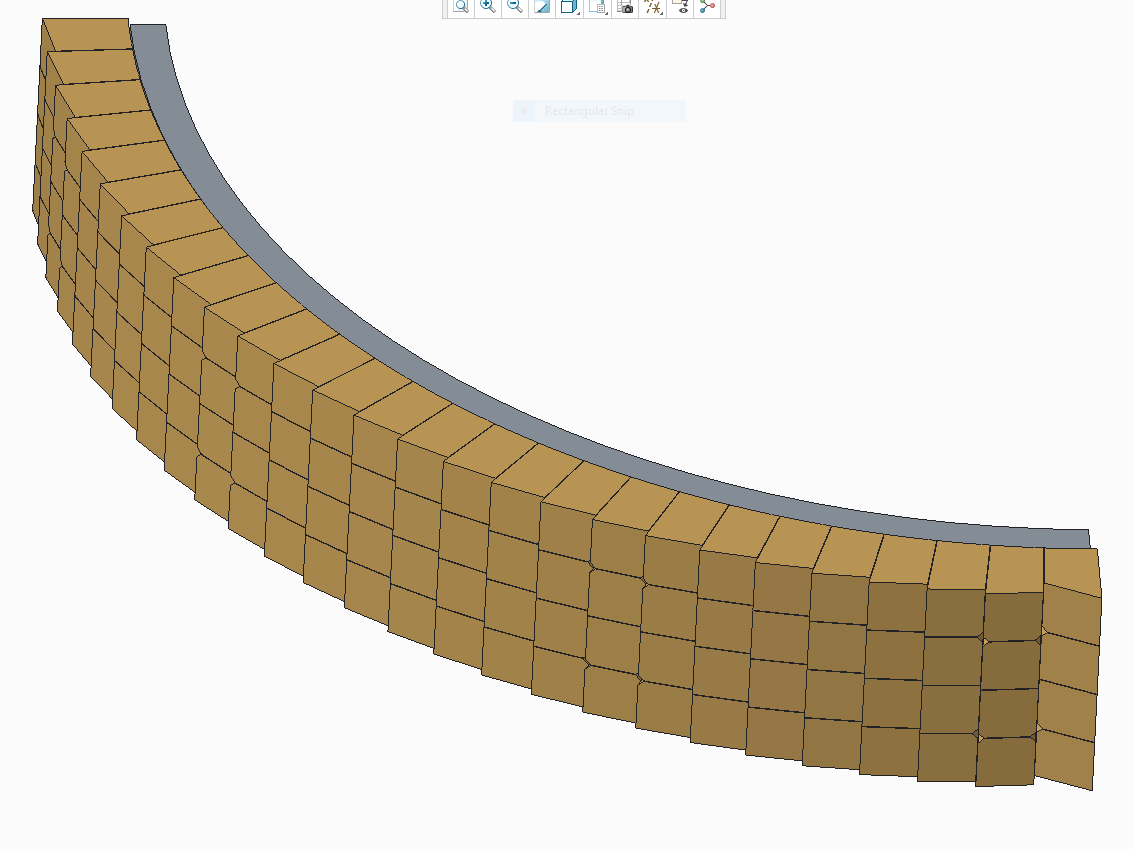 exaggerated example
Method for simultaneously controlling strike-point position and angle of incidence
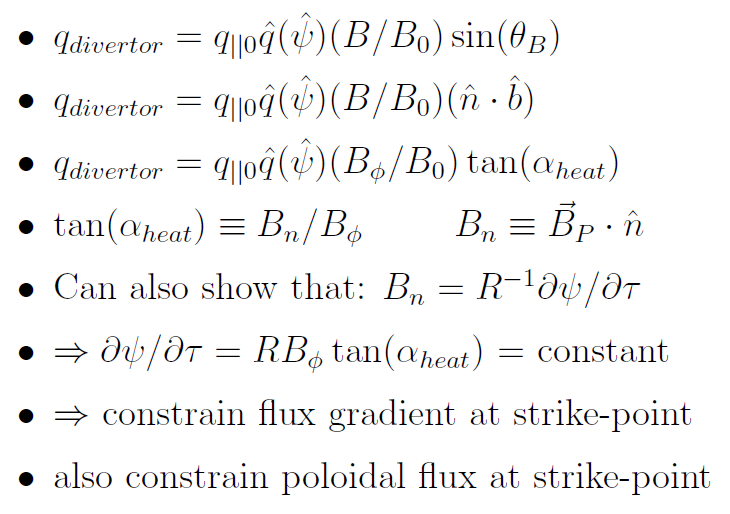 Z
BP
t

ap
Divertor target
n

R
Implemented in PPPL IDL-ISOLVER:  Works well with all 3 divertor PF1 coils
Summary
NSTX-U redesign of high-heat-flux PFCs motivated by projected narrowing of SOL at high IP and improved understanding of expected halo-current loads
Systematic equilibrium scans used to quantify the required divertor coil currents and to verify vertical stability for a range of plasma shapes
Tile designs developed to handle high heat fluxes
Free-boundary control schemes developed to constrain the strike-point location and field-line angle-of-incidence  supports use of fish-scaled tiles
Can support core confinement studies at the highest current, power, duration projected for NSTX-U